Payment-for-Results
Global Fund Mongolia Grant

October 2023
1
Agenda
Introducing the Pharos Team
Details and status of the project
Overview of the mission
Defining Payment-for-Results
Pharos Team
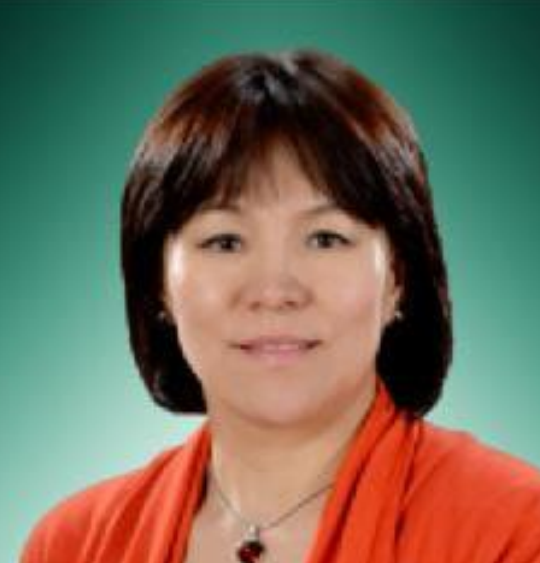 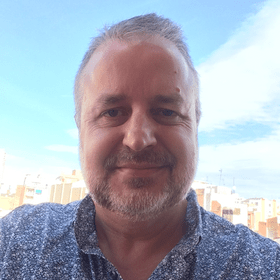 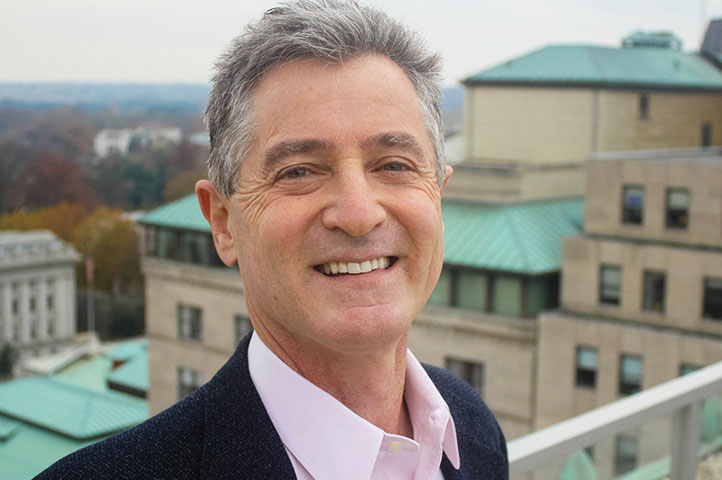 Joan Tallada
Robert Hecht
Munkhjargal Ayurzana
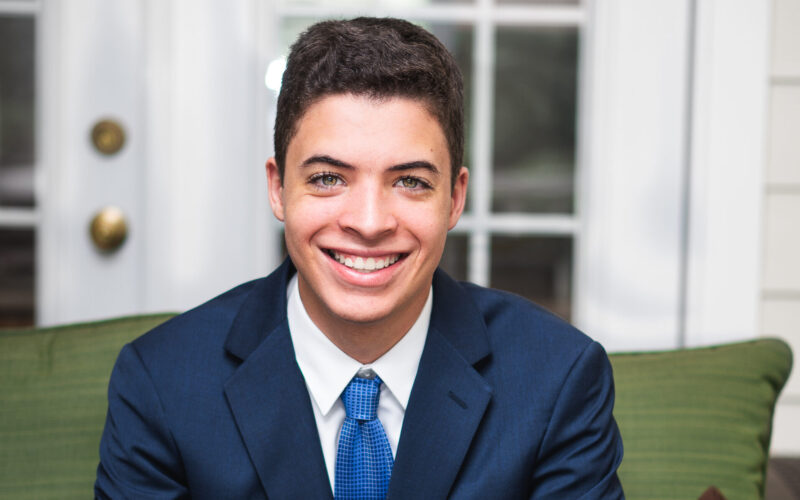 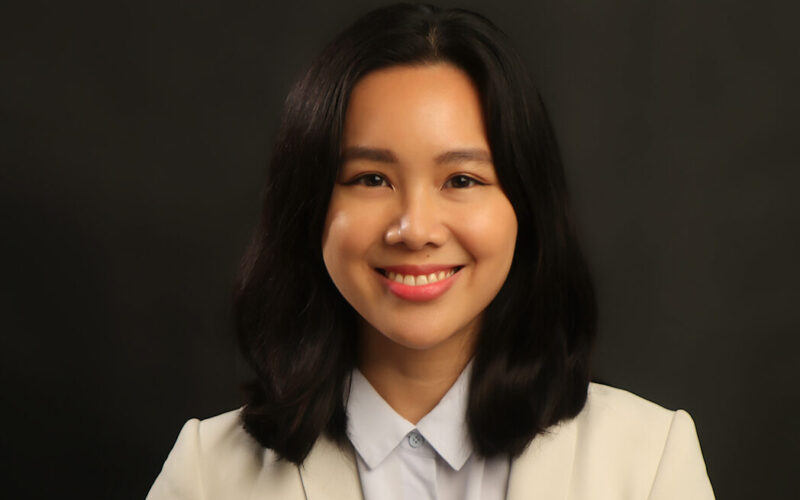 Jeremy Otridge
Maria Santos
3
Project Background
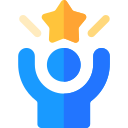 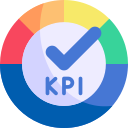 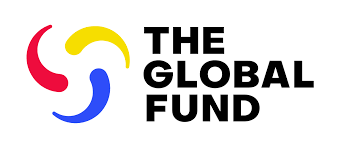 HIV CSOs have performed well under Global Fund’s line-item grant payment modality
A PfR modality can: 
Reduce administrative burden
Increase autonomy of CSOs
Enhance efficiency and accountability of CSOs and MoH 
Strengthen national systems
For 2024-2026, the grant for HIV CSOs will be disbursed through a PfR modality
4
Project Objectives – Төслийн зорилтууд
Define a complete solution for a PfR funding modality to finance CSO-implemented KP interventions under the 2024-2026 HIV Global Fund Grant – 2024-2026 онд ГС-ийн ХДХВ санхүүжилтын грантаар ИНБ-уудын хэрэгжүүлж буй үйл ажиллагааг санхүүжүүлэх PfR санхүүжилтын загварыг тодорхойлох 

Define CSO objectives and criteria for success – ИНБ-уудын зорилтууд, шалгуурыг тодорхойлох 
Review results chain- Үр дүнгийн уялдааг нягтлах
Establish verification and disbursement protocol – баталгаажуулах ба санхүүжүүлэх протоколыг боловсруулах
Define pricing and payment structure – Үнэлгээ, төлбөрийн бүрэлдэхүүнийг тодорхойлох 
Risk analysis- эрсдэлийн дүн шинжилгээ
Finalize contractual agreement between MoH and CSOs – ЭМЯ- ИНБ-уудын гэрээ хэлэлцээрийг боловсруулж эцэслэх
Deliverables- Хүрэх үр дүн
Project work plan
Төслийн үйл ажиллагааны төлөвлөгөө
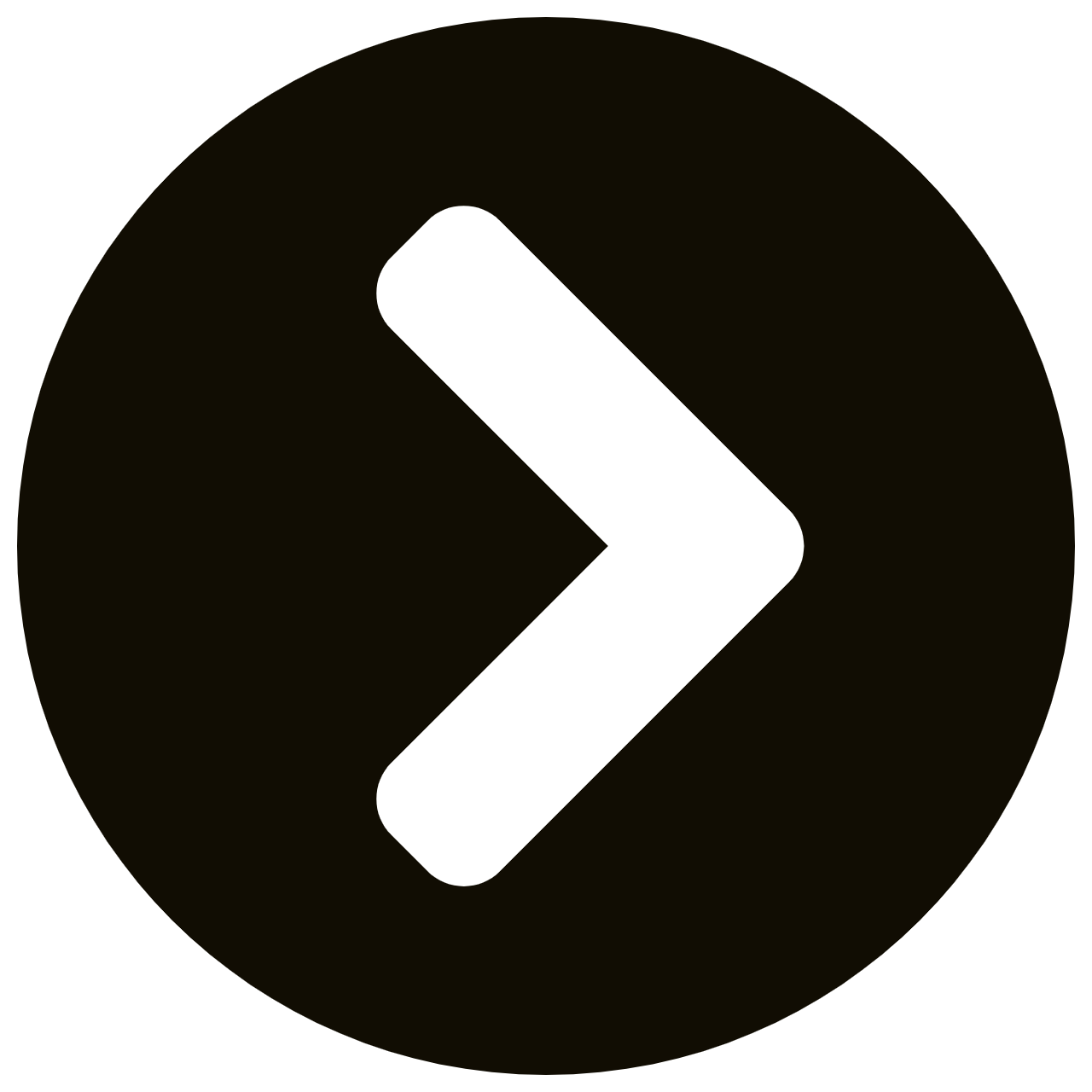 Programmatic analysis of PfR solution - PfR шийдлийн Хөтөлбөрийн дүн шинжилгээ
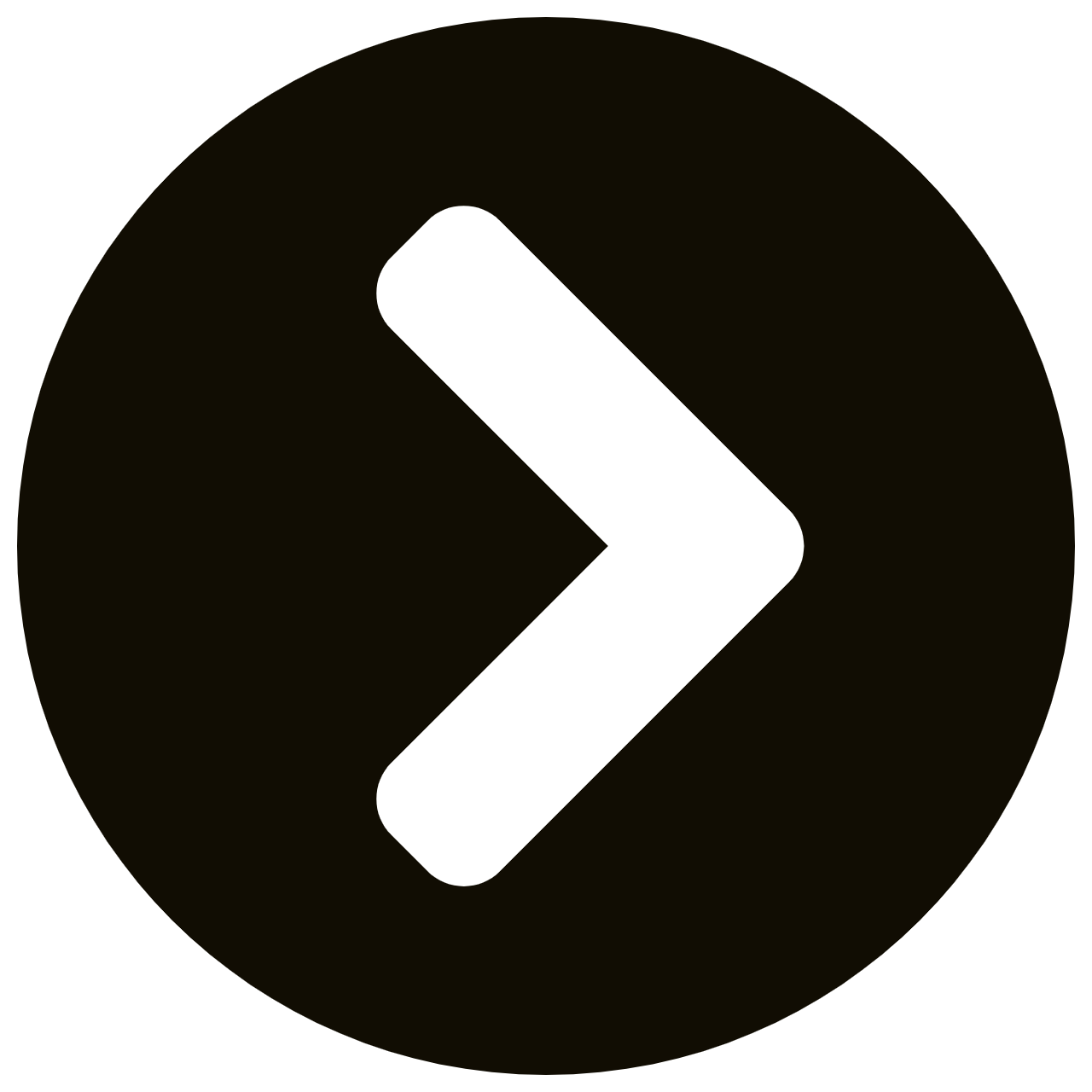 Contractual agreement
Гэрээ хэлэлцээр
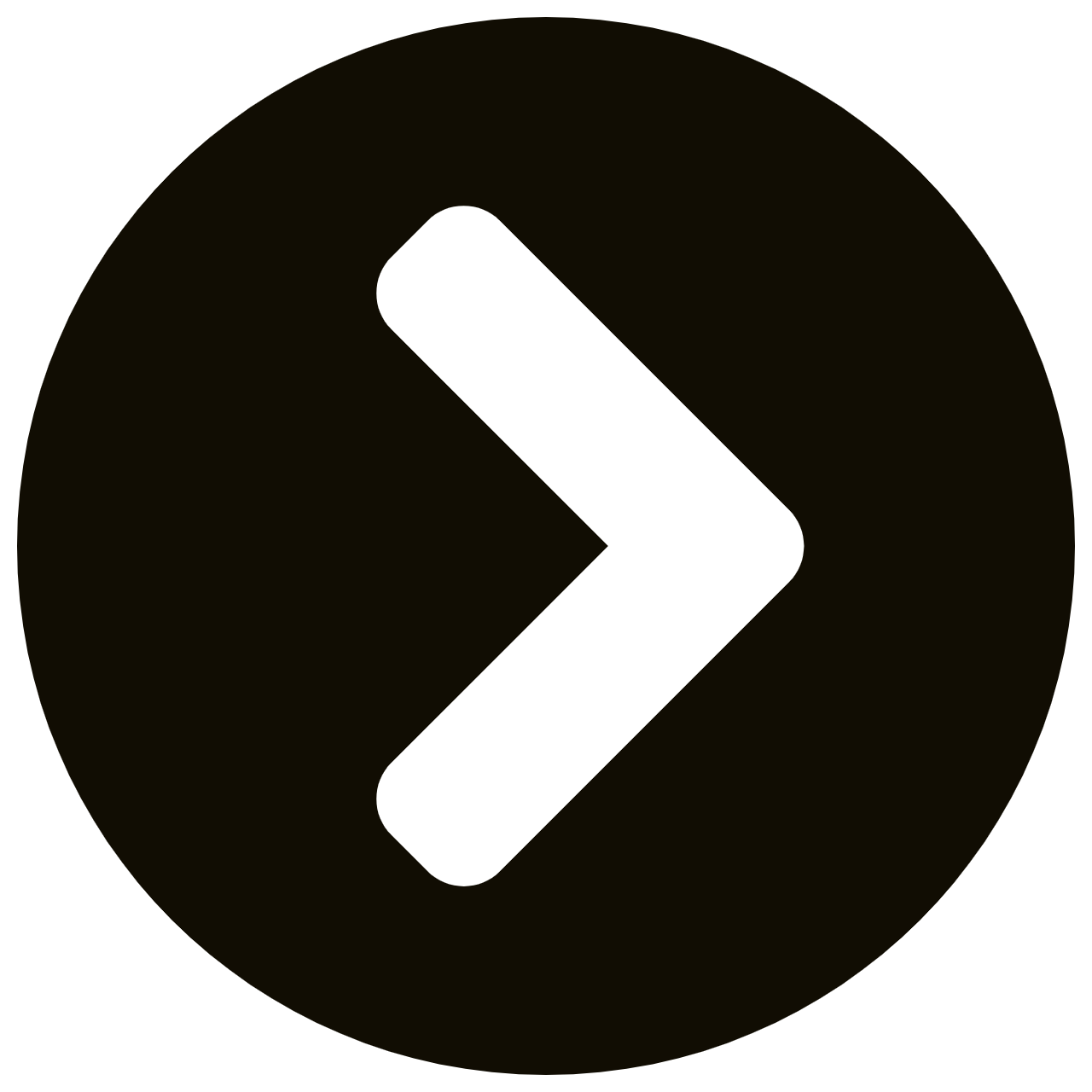 5
Project Status
Sep
Oct
Nov
28.
04.
11.
18.
25.
02.
09.
16.
23.
30.
06.
13.
20.
27.
Activity
Introduction meetings
Phase 1
Workplan drafting and approval
Document review
Stakeholder interviews and 
capacity assessment
Phase 2
In-country mission
Develop report on PfR solution
Present PfR solution to stakeholders
Drafting contractual agreement
Phase 3
Consultation meetings on
Contractual agreement
Finalization of contractual agreement
In-country Mission
Oct 8-14, 2023
Objectives
Engage with stakeholders and gain more insight into how the HIV program is implemented by MoH and CSOs
Discuss options for the PfR mechanism with stakeholders
Identify opportunities for capacity-building on PfR for MoH and CSOs
In-country Mission
Main activities
Input-based vs Payment-for-Results
Payment-for-Results
Input-based
Payments are disbursed to service providers upon accomplishment of predetermined performance targets
A fixed amount is allocated to a service provider to cover specific line items for a certain period
Interventions can be adjusted based on the context and needs of the beneficiaries
All input activities must be completed with no room for changes
Only proof for verification of results is needed, reducing administrative burden
Invoices must be delivered for all activities carried out
All inputs are subject to verification
Allows implementation of innovative strategies without need for pre-approval
PfR for Mongolia’s Global Fund HIV Grant
A PfR funding modality will be used for interventions implemented by CSOs for MSM, TG, and FSW.
$14.1 M
Total Grant for 2024-2026
21%
16%
$1.9 M
PfR modality base allocation
14%
[Speaker Notes: HIV total is sum of allocations for the following sub-recipients: SR7 MSM, TG, PLHIV program
SR8 FSW program
SR1.2 NCCD, HIV/STI department

PfR is total under the cost grouping: 13.0 Payment for results
Source file: MNG_C_MOH_DetailedBudget_Consolidated_27 June 2023_V7.8

Base allocation is from Mongolia PfR briefer]
Change in HIV Funding From GC6 to GC7
+51%
2,935,938
NCCD, HIV
Perfect Ladies
Youth for Health
1,948,212
GC6
GC7
[Speaker Notes: From HIV GC6 vs GC7 Excel]
HIV Grant PfR Disbursement Structure ХДХВ Грантын PfR санхүүжилтын зохион байгуулалт
Conditions
Disbursement 
per year
80% of base allocation at the start of the year. Оны эхэнд санхүүжилтын 80 хувийг олгоно
Requirement: Sign grant and upgrade to Key Populations electronic reporting system. Шаардлага: Грантад гарын үсэг зурах ба Зорилтот хүн амын мэдээллийн системийг шинэчилнэ
1
2
Upon verification of PUDR for the year -
When 81-90% of targets (averaged) are achieved at the end of the year, the remaining 10% of base allocation is disbursed
When 91-100% of targets (averaged) are achieved at the end of the year, the remaining 20% of base allocation is disbursed
HIV Grant PfR Disbursement Structure
If >100% of the target is achieved, 100% of the base allocation plus the following incentives will be provided: Хэрвээ зорилтоо >100% хангасан бол санхүүжилтээ 100% авах ба нэмэлт урамшуулалтай
PR receives 8.5% of total PfR budget
SR receives 10% of total PfR budget
If achievements are below 80% of target, the following may be done: Хэрвээ зорилтын гүйцэтгэл 80%-с бага бол:
Reinvestment plan to strengthen program – хөтөлбөрийг сайжруулах дахин хөрөнгө оруулах төлөвлөгөө
Catch-up in the following period – Өгөгдсөн хугацаанд зорилтдоо хүрэх
Return portion of disbursed funds
Санхүүжилтын тодорхой хувийг буцаах
HIV Grant PfR Disbursement Structure
HIV Grant PfR Disbursement Structure
HIV Grant PfR Disbursement Structure
Indicators linked to PfR disbursements
Prevention indicators
HIV testing indicators
HTS-3a: Percentage of MSM that have received an HIV test during the reporting period in KP-specific programs and know their results.
KP-1a: Percentage of men who have sex with men reached with HIV prevention programs
MSM
HTS-3b: Percentage of TG that have received an HIV test during the reporting period in KP-specific programs and know their results.
KP-1b: Percentage of transgender people reached with HIV prevention programs.
TG
HTS-3c: Percentage of sex workers that have received an HIV test during the reporting period in KP-specific programs and know their results
KP-1c: Percentage of sex workers reached with HIV prevention programs
FSW
Program Targets
Disbursement of the remaining 20% of the base allocation and additional incentives will be based on the achievement of the following targets:
Prevention indicators
HIV testing indicators
KP-1a: Percentage of men who have sex with men reached with HIV prevention programs
HTS-3a: Percentage of MSM that have received an HIV test during the reporting period in KP-specific programs and know their results.
MSM
Pop size
Targets (%)*
2022
2024
2025
2025
2022
2024
2025
2026
*2022 accomplishments and 2024-2026 targets from Grant Confirmation Letter, rounded off
Population size from 2022 Population size estimation for MSM and FSW
Program Targets
Prevention indicators
HIV testing indicators
HTS-3b: Percentage of TG that have received an HIV test during the reporting period in KP-specific programs and know their results.
KP-1b: Percentage of transgender people reached with HIV prevention programs.
TG
Pop size
Targets (%)*
7
2022
2024
2025
2026
2022
2024
2025
2026
*2022 accomplishments and 2024-2026 targets from Grant Confirmation Letter, rounded off
Baseline population size from 2021 TWG survey
Program Targets
Prevention indicators
HIV testing indicators
HTS-3c: Percentage of sex workers that have received an HIV test during the reporting period in KP-specific programs and know their results
KP-1c: Percentage of sex workers reached with HIV prevention programs
FSW
Pop size
Targets (%)*
65
60
55
47
2022
2024
2025
2026
2022
2024
2025
2026
*2022 accomplishments and 2024-2026 targets from Grant Confirmation Letter, rounded off
Population size from 2022 Population size estimation for MSM and FSW
Funding example for YFHC - MSM
KP-1a: Percentage of men who have sex with men reached with HIV prevention programs
When 81-90% of targets are achieved at the end of the year, the remaining 10% of base allocation is disbursed
When 91-100% of targets are achieved at the end of the year, the remaining 20% of base allocation is disbursed
When >100% of the target is achieved: SR receives 10% of total PfR budget
If achievements are below 80% of target: catch-up, reinvestment plan, or return portion of funds
[Speaker Notes: From CSO GC6 Absorption Excel]
Areas of Concern
Timing/frequency of disbursing funds from PR to SR
Financial reporting requirements of CSOs to MoH and GF
Ability of CSOs to scale up and innovate to reach targets
Verifying accomplishments of CSOs
End